Geometry – Unit 2
Postulates 
And 
Theorems
Warmup
E
B
F
H
A
G
Postulates and Theorems
Content Objective: Students will be able to know and use postulates and theorems related to points, lines and planes.

Language Objective: Students will be able to use postulates and theorems to determine whether a given statement is true or false.
Basic Terms
Postulate: A basic assumption that is accepted without proof.
Theorem: A statement that can be proved using postulates, definitions, and previously used theorems.
Exists: There is at least one.
Unique: There is no more than one.
One and only one: There is exactly one.
Determine: To decline or specify.
Previous Postulates
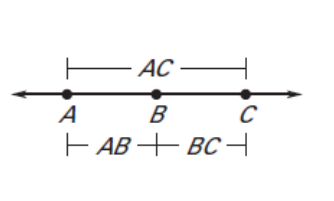 C
B
A
O
New Postulates – Pg 23 (Textbook)
Postulate #5:
A line contains at least 2 points.
A plane contains at least 3 non-collinear points.
A space contains at least 4 non-coplanar points.
New Postulates – Pg 23 (Textbook)
Postulate #6:
Through any two points, there is exactly 1 line.

Postulate #7:
Through any three points there is at least 1 plane.
Through any three non-collinear points there is exactly one plane.
New Postulates – Pg 23 (Textbook)
Postulate #8:
If two points are in a plane, then the line that contains the points is also in the plane.
M
B
A
New Postulates – Pg 23 (Textbook)
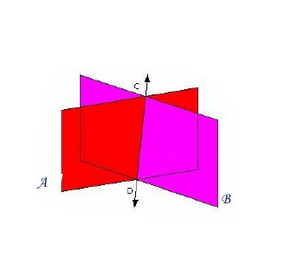 Theorems
Theorem 1-1: Intersection of Lines
If two lines intersect, then they intersect in exactly one point. 



What postulate could you use to prove this theorem?
Postulate 6
Theorems
Theorem 1-2: 
Through a line and a point not in the line, there is exactly one plane.




What postulate could you use to prove this theorem?
B
C
A
Postulate 7
Theorems
Theorem 1-3: Intersection of Lines
If two lines intersect, then exactly one plane contains the lines. 






What postulate could you use to prove this theorem?
Postulate 5…and 7
Practice Worksheet
State the Theorem or Postulate you would use to justify the statement made about each figure.
1.) 				2.)
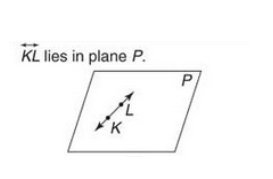 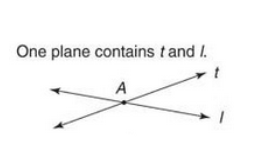 Theorem 1-3
Postulate 8
Practice Worksheet
State the Theorem or Postulate you would use to justify the statement made about each figure.
3.) 				4.)
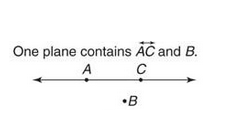 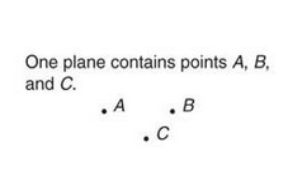 Theorem 1-2
Postulate 7
Practice Worksheet
Each of the following statements is FALSE.  Use a complete sentence to explain why.
9.) A plain is made up of exactly 3 points.
			


10.) If two lines intersect, then at least one plane contains the lines.
B
A plane is made up of AT LEAST 3 points (There could be more)
D
C
A
Exactly one plane contains the lines (Theorem 1-3).